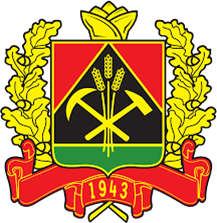 Анализ 
Всероссийских проверочных работ
в Промышленновском муниципальном округе
в 2020 году


Завьялова Татьяна Борисовна,директор Муниципального бюджетного учреждения«Центр развития образования»
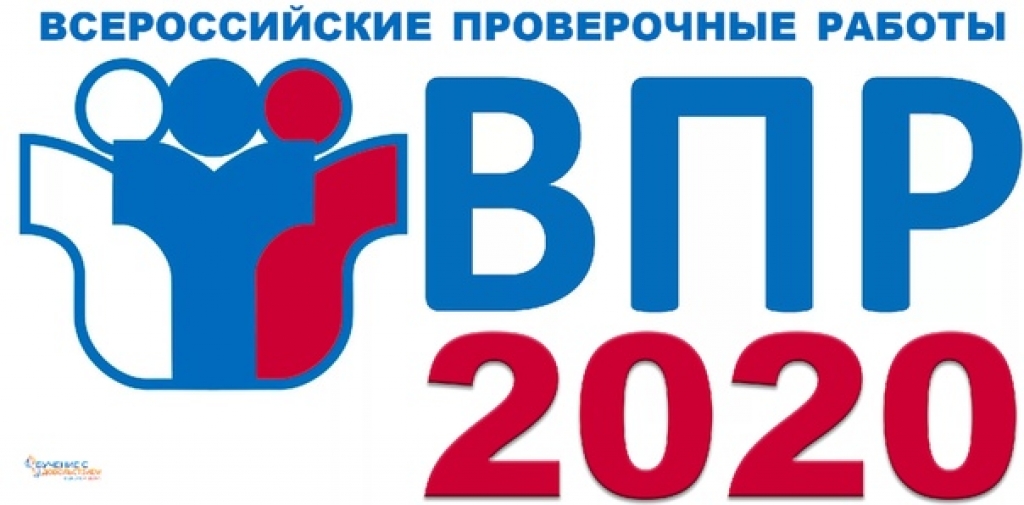 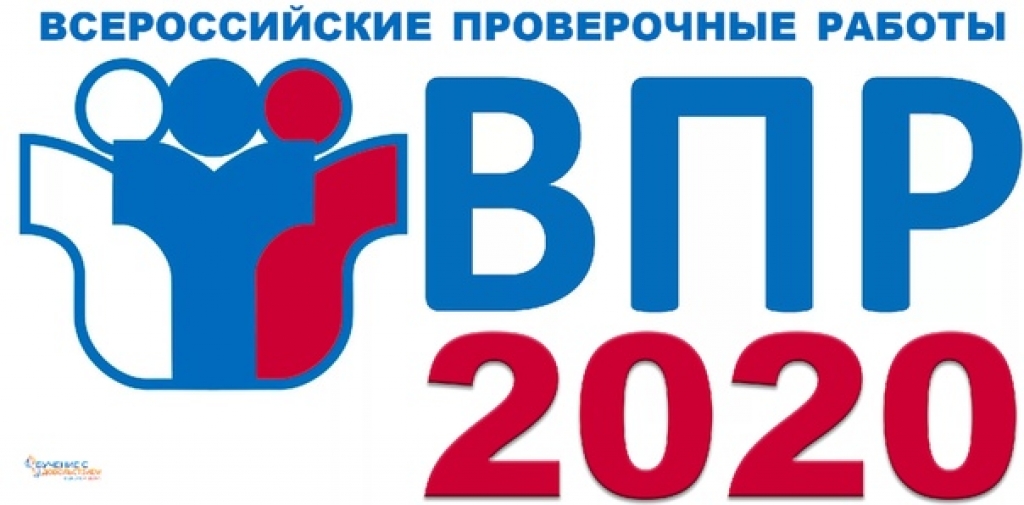 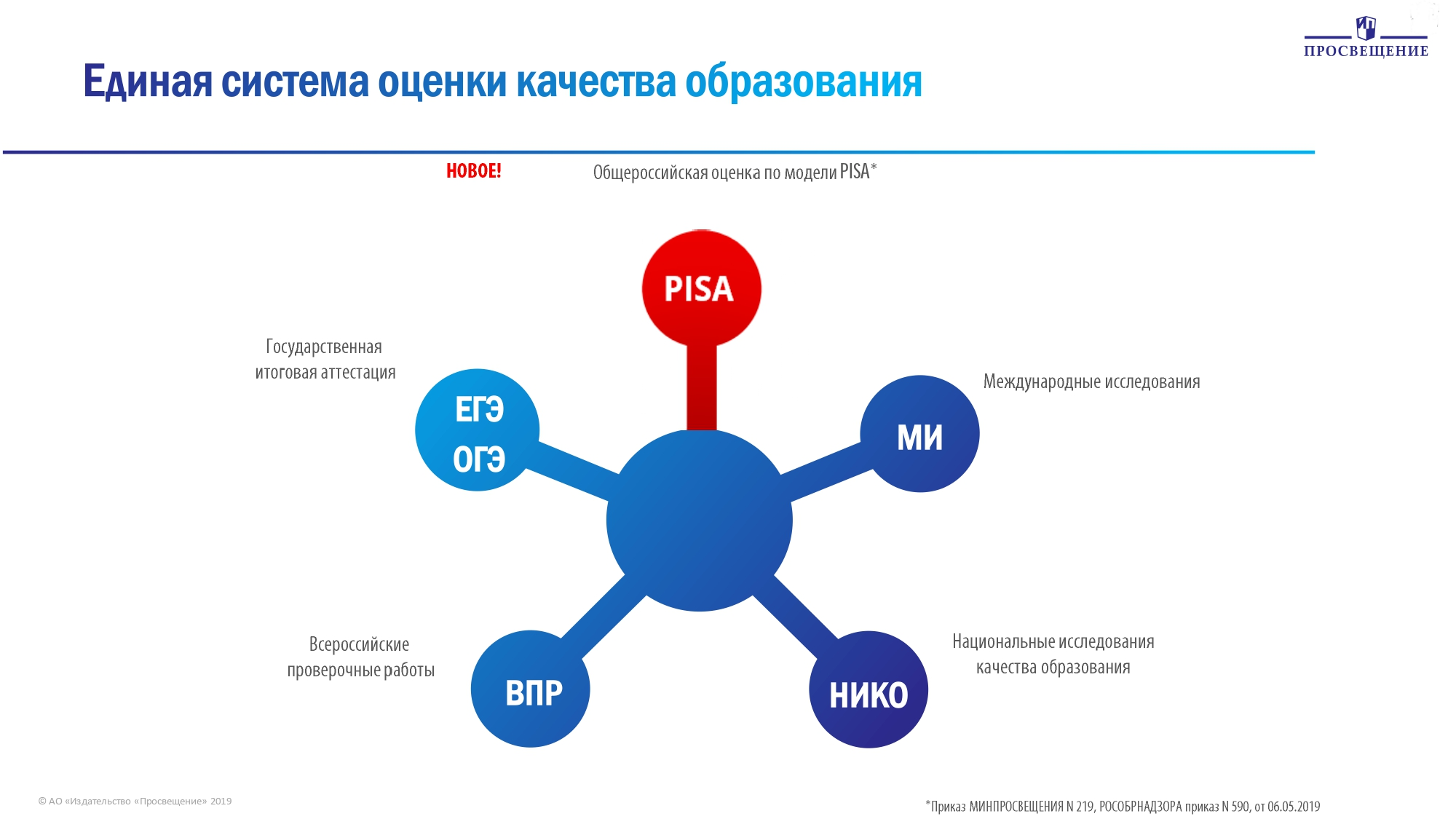 2
Цель осенних ВПР-2020
осуществление входного мониторинга качества образования, в том числе мониторинга уровня подготовки обучающихся в соответствии с федеральными государственными образовательными стандартами основного общего образования;
совершенствование преподавания учебных предметов и повышение качества образования в образовательных организациях;
выявление пробелов в знаниях обучающихся для корректировки организации образовательного процесса по учебным предметам на 2020/2021 учебный год.
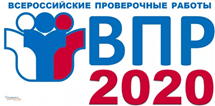 3
Количество участников осенних ВПР-2020 в Промышленновском муниципальном округе
4
Сравнение отметок с отметками по журналу
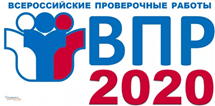 5
Качество обученности
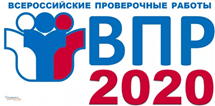 6
[Speaker Notes: Готов]
Средний балл
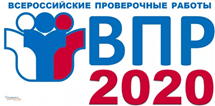 7
[Speaker Notes: Готов]
Доля «2» по результатам осенних ВПР-2020 в Промышленновском муниципальном округе
8
Анализ результатов ВПР в 
МБОУ «Заринская СОШ им. М.А. Аверина»

Доля «2» по результатам осенних ВПР-2020
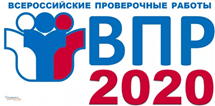 9
Анализ результатов ВПР в 
МБОУ «Пьяновская ООШ»

Доля «2» по результатам осенних ВПР-2020
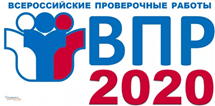 10
Сравнение отметок с отметками по журналу
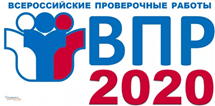 11
Школы с низкими образовательными результатами
Критерии для выявления ОО с низкими результатами
Высокий % обучающихся, получивших «2»;
Низкий % обучающихся с высоким результатом (% «5»)

Распределение оценочных процедур по зонам:
Красная зона – % «2» – 30% более, может быть % «5» – 15% и менее
Жёлтая зона – % «2» - 7-29%, % «5» – 16-49%
Зелёная зона – % «2» – 0-6%, % «5» – 50-100%

Условия для включения школы в список ОО с низкими результатами:
Школа вошла в красную зону по двум и более процедурам.
При этом в зеленую зону данная школа вошла не более, чем по двум процедурам.
По всем остальным процедурам школа находится в жёлтой зоне.
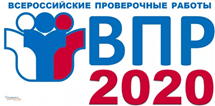 12
[Speaker Notes: Готов]
Школы с низкими образовательными результатами
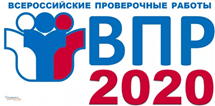 13
[Speaker Notes: Готов]
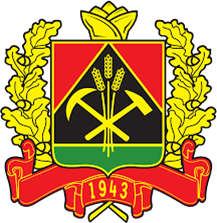 Анализ 
Всероссийских проверочных работ
в Промышленновском муниципальном округе
в 2020 году


Завьялова Татьяна Борисовна,директор Муниципального бюджетного учреждения«Центр развития образования»
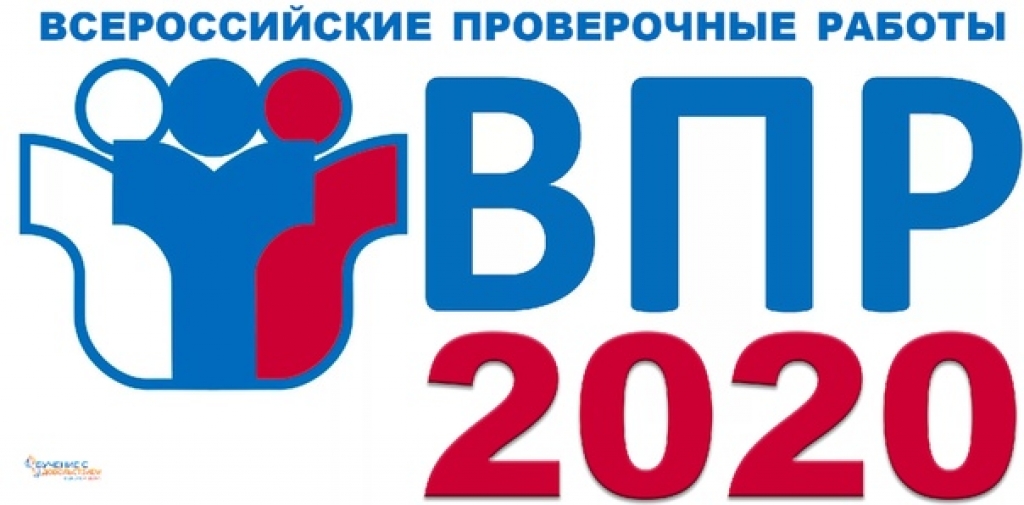